50% LBNE Concept DesignLAr Infrastructure
Mechanical
LAr HVAC
3 x 50% AHU at entrance to cavern
30,000 cfm total airflow (Based on ODH and fire requirements)
Once through system
< 15,000 cfm required for 1 fresh air change per hour
Saving in operation costs with recirculation.
Sidewall ducts within cavern for air distribution.
Exhaust by surface fans
Assumed surface conditions for incoming air (i.e. no spray system)
LAr HVAC
1x 100% air-cooled chiller discharging heat to borehole
Packaged unit including chilled water pumps
Multiple compressors, fans and pumps provide redundancy
Possible single point of failure for electrical 
Chilled water piping runs through cavern
AORs air conditioned by local DX units
Revised Veto design not included
LAr HVAC
Plumbing
LAr Plumbing & Fire Protection Services
Industrial water (competing schemes)
Fire fighting water (single fire water supply from Ross).
Drainage
Sewage Removal for the main AOR
No potable water service is provided to the 800L
LAr Plumbing Schematic
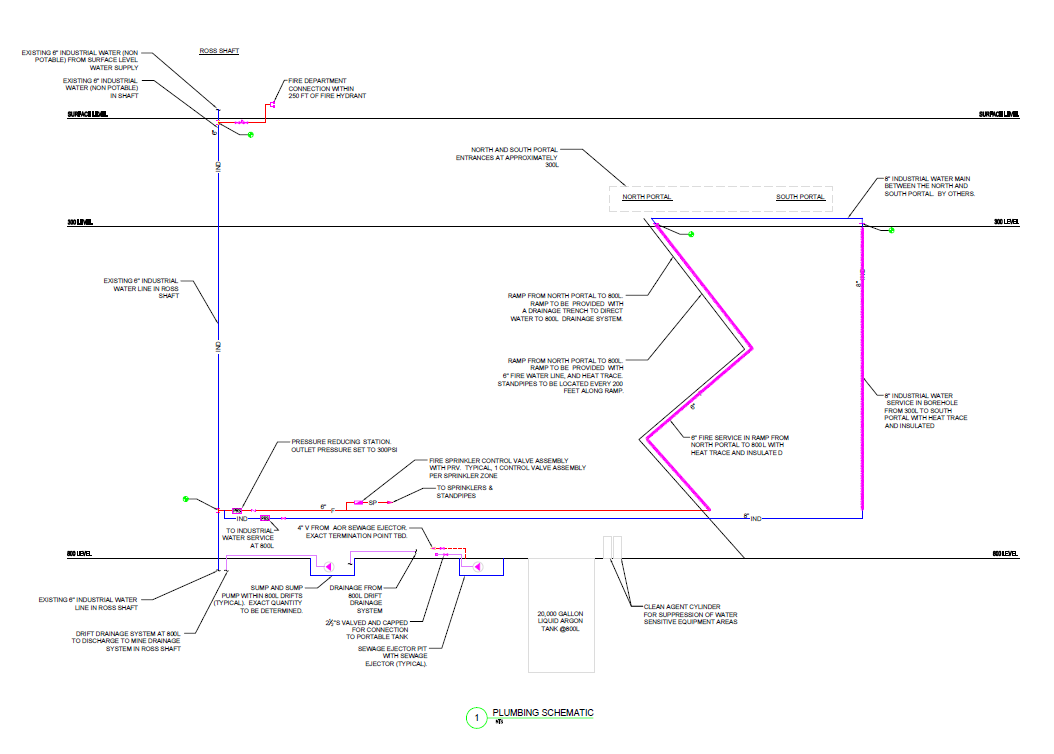 300L to 800L Ramp
Drainage:  The 300-800L ramp will be provided with  a drainage trench to direct water to the 800L drainage system.
Fire Fighting:  The 300-800L ramp will be provided with a 6” fire line, and class III hose stations every 200 feet.  The fire line will be fed from the fire line at 800L and the industrial water at 300L. No Sprinklers will be provided in the ramp.
Ramp AORs:  Provided with bottled water for drinking, and chemical toilets.
LAr Cavern AOR
The Main AOR at 800L will be provided with:
A 1000 gallon water tank for hand washing/drinking.  Tank will either be elevated, or provided with a pump
Bottled water for drinking
Industrial water for fixture flushing
A vented sewage ejector pit and sewage ejector
Possibility of chemical toilets
Electrical
LAr Detector Electrical Connected Loads
LAr Experiment Electrical Loads
LAr Experiment Infrastructure Electrical Loads
LAr Emergency/Standby Electrical Load
LAr Lighting
LAr Drift Lighting
LAr Chamber Lighting
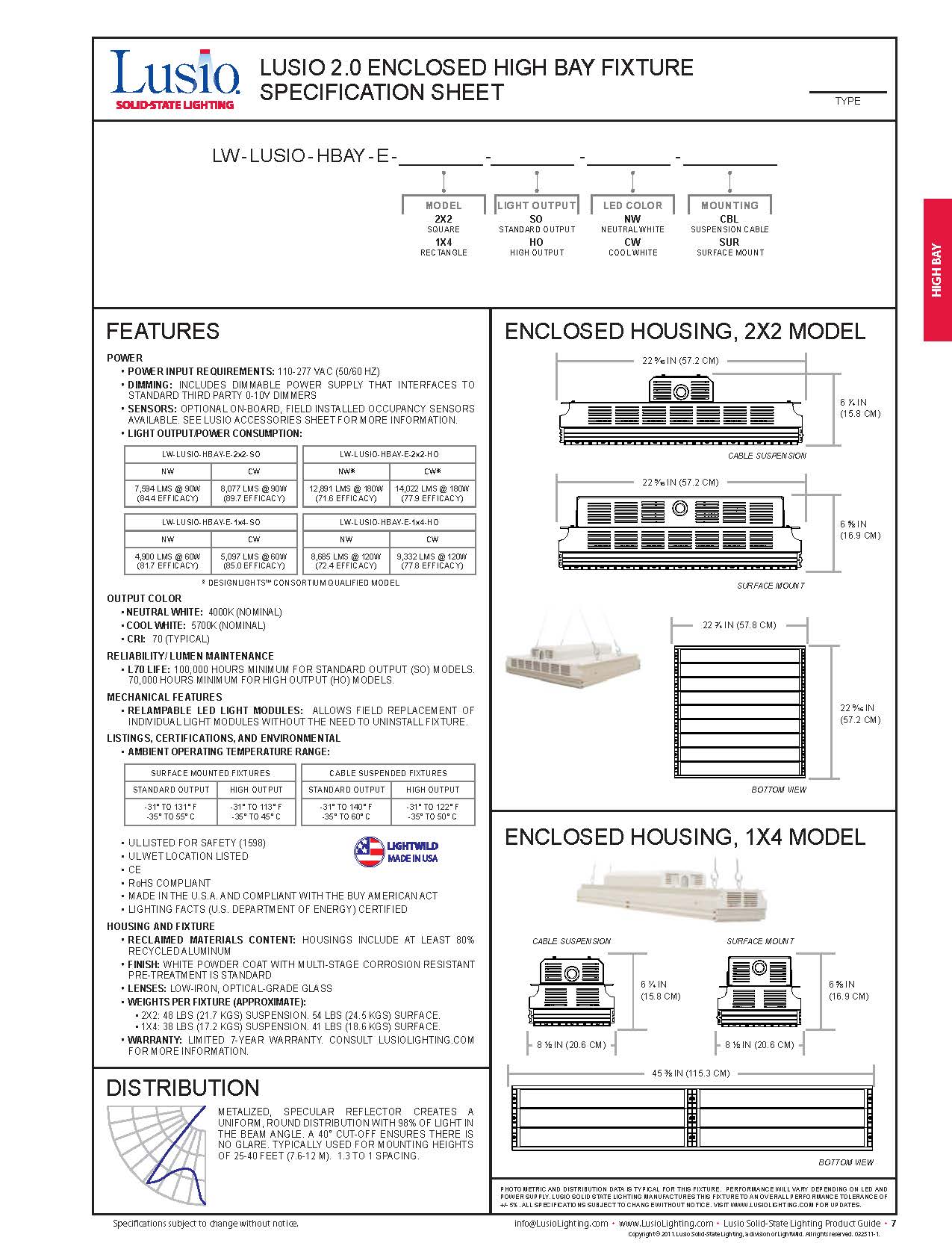 LAr Emergency Power
[Speaker Notes: 5kv routed from north portal down to 1st substation. Step down to 480v and route to 2nd substation.]
LAr Normal Power
[Speaker Notes: 12kv routed down south portal to first substation. Step down to 480v and route to 2nd substation.]
LAr Drift Panels
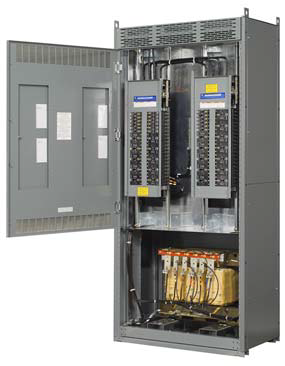 [Speaker Notes: Every 400’ we have a drift panel.]
Communications
Scope of Work at LAr
Structured Cabling System
ICT Enclosures and Pathways
Backbone Distribution 
Horizontal Distribution

Communications System
Extend existing analog phone system
Extend existing radio system

Extend existing Data Network
LAr Option
2-Way Radio Coverage
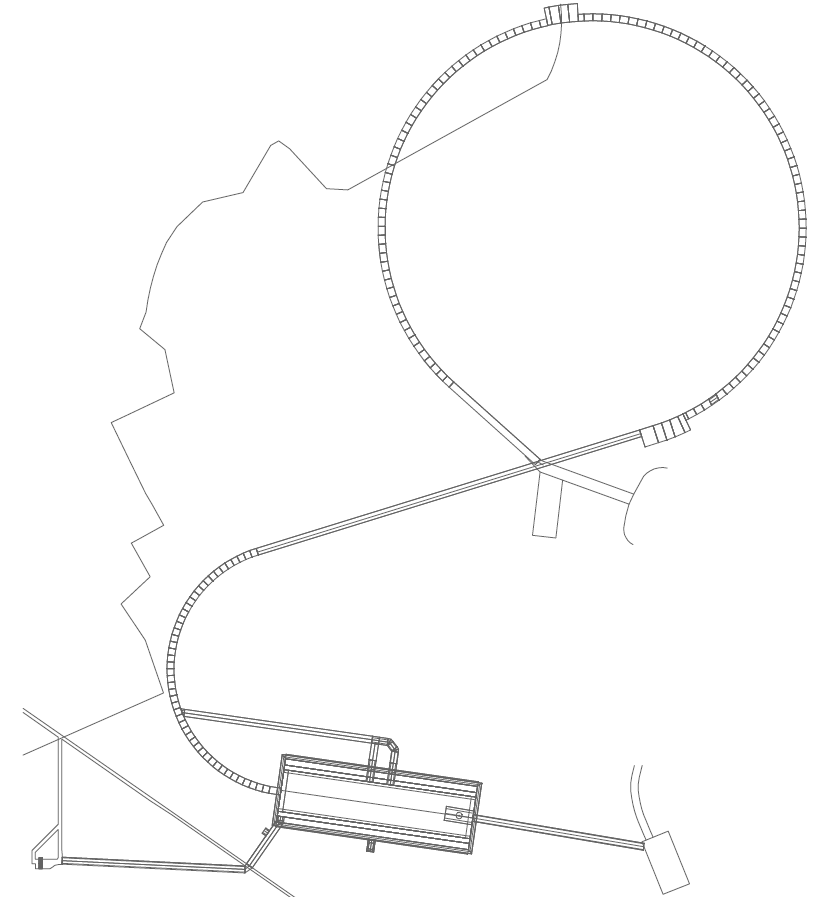 EXISTING LEAKY COAX IN SHAFT REMAINS UNTOUCHED.
Pathway Supports and Enclosures
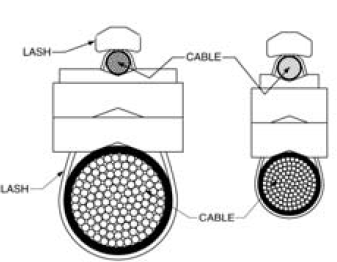 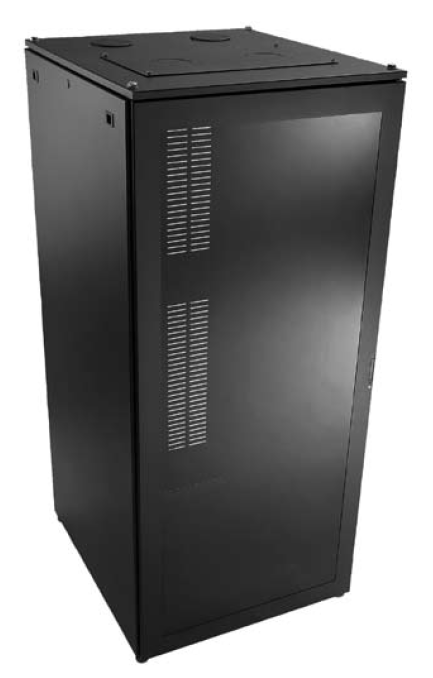 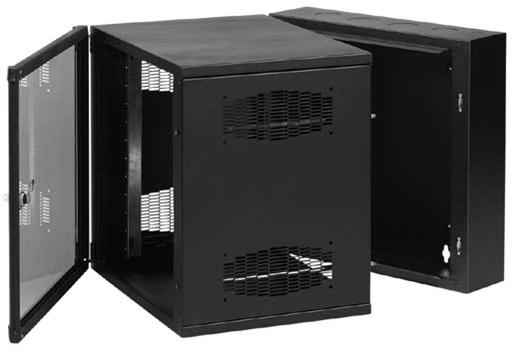 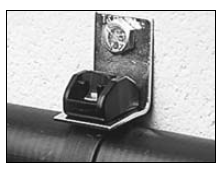 Communications Enclosure
Dimensions vary from:
24” x 24” x 36” to 
24” x 24” x 60”
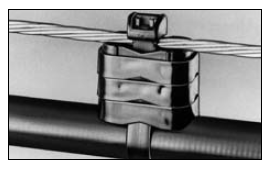 Communications Distribution 
Enclosure Dimensions: 
24” x 24” x 72”
Fire Protection
Life Safety
Codes Standards
IBC 2009
Referenced NFPA Codes and Standards
NFPA 520 – Standard on Subterranean Spaces
Variances

ADA
As per DUSEL ADA Policy July 2010
“…recognizing that DUSEL is a unique facility with special hazards and construction challenges, portions of DUSEL will not be accessible…”

Variances will be necessary
LAr Fire Safety
63 Occupants
Exit via new ramp or Ross Shaft or to AORs
Compartmentation
4 hour barrier to large AOR and experiment cavity
AORs to limit travel distance to 2000 feet
96 hour duration
Cavern AOR sized for 63, others 10
LAr Fire Safety
Suppression
Sprinklers in occupied spaces
Standpipe throughout ramp and occupied spaces
30,000 CFM for smoke control discharged to south portal
Emergency lighting throughout occupied areas
Phones every 400 feet throughout occupied area and up ramp
Fire detection, alarm and ODH detection throughout occupied area
LAr Fire Alarm
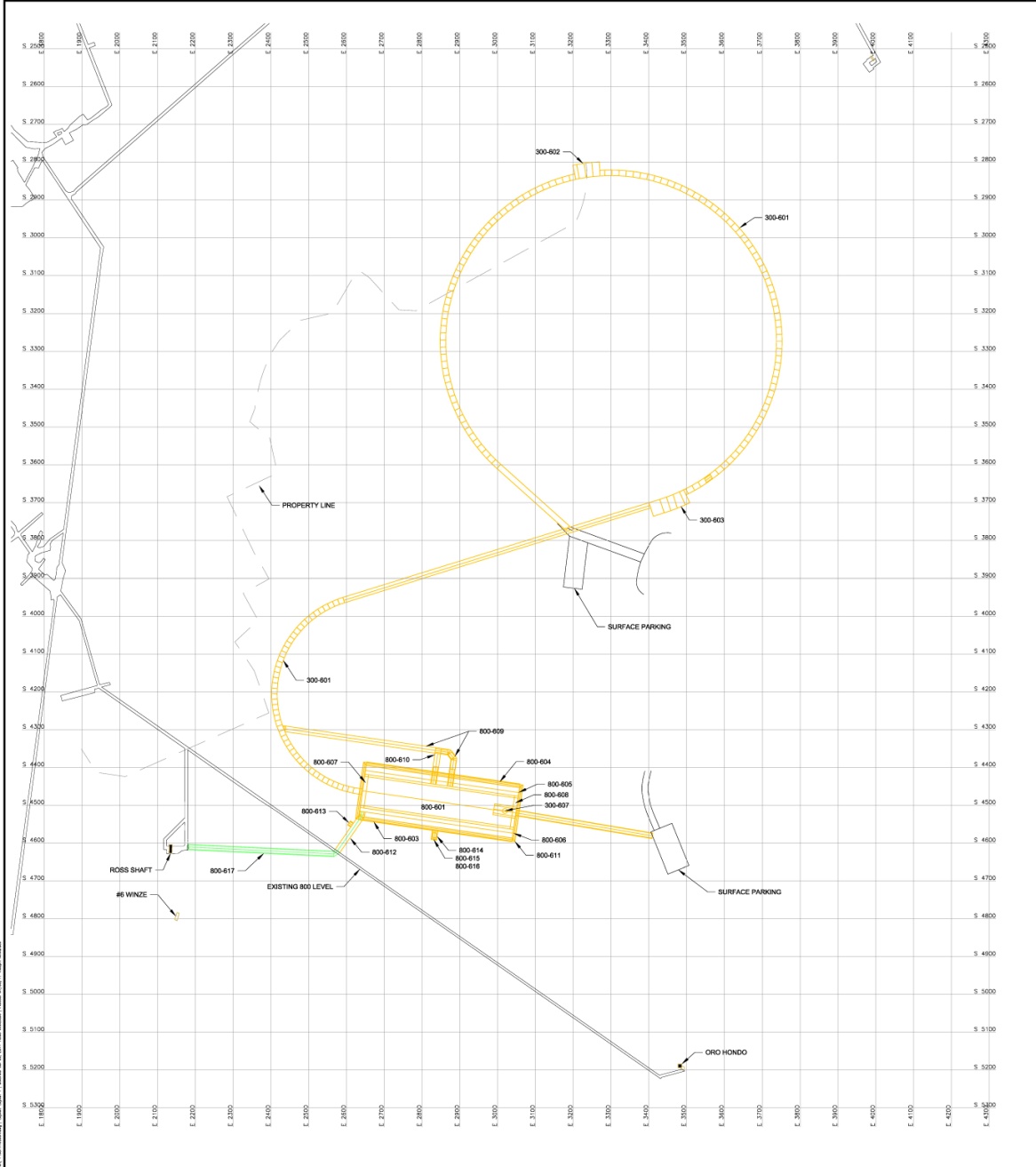 Fire Alarm System shall consist of:
Manual Pull stations
Combination speaker/strobe lights
Water flow/tamper switches
Aspirated sampling system with gas monitor modules
Fire fighter phones
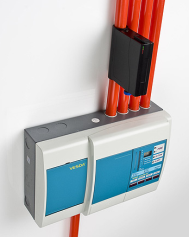 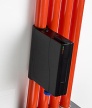 Life Safety
Prefabricated AOR
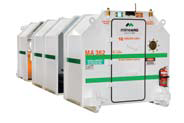 96 hour duration
Compressed gas module
Airlock Module
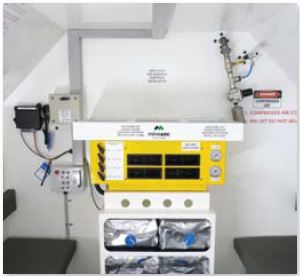 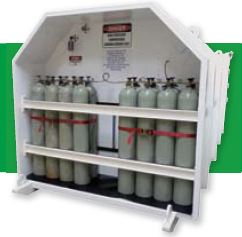